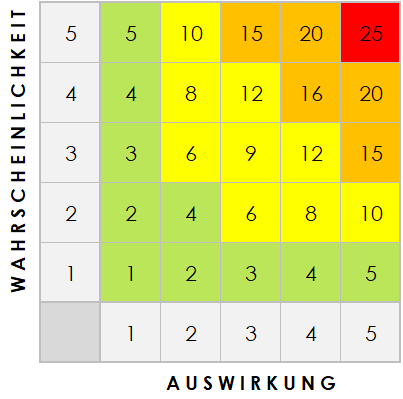 VORLAGE FÜR EIN ISO-RISIKO- UND CHANCENREGISTER
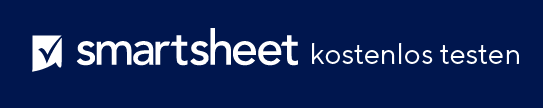 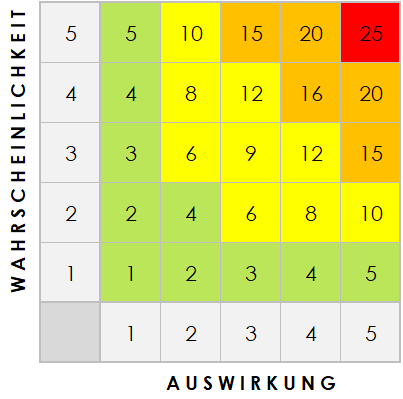 ISO-RISIKO- UND CHANCENREGISTER
Diese Folie duplizieren, um einzelne Einträge für jede Risiko-ID im Register zu erstellen.